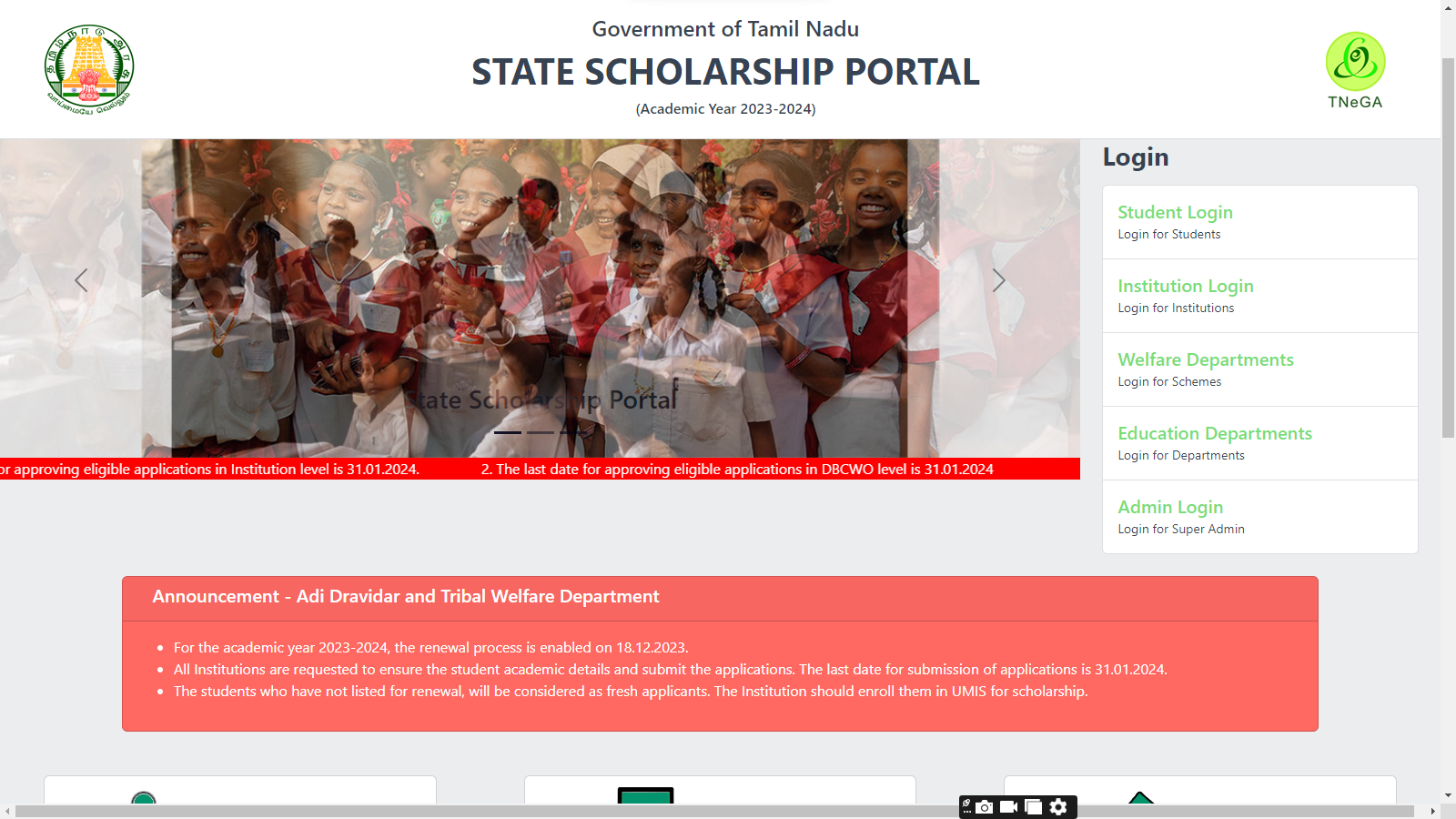 https://ssp.tn.gov.in/
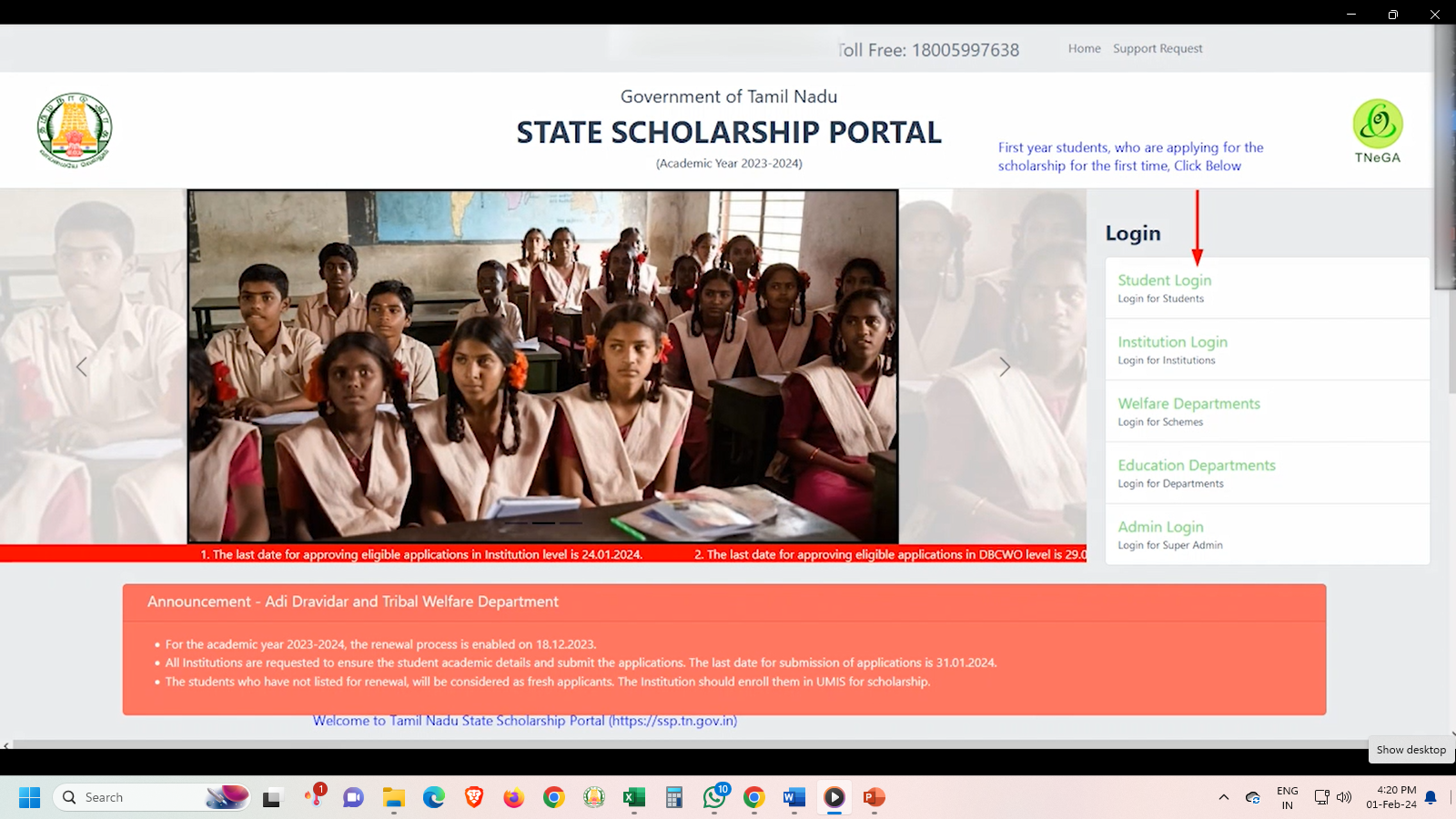 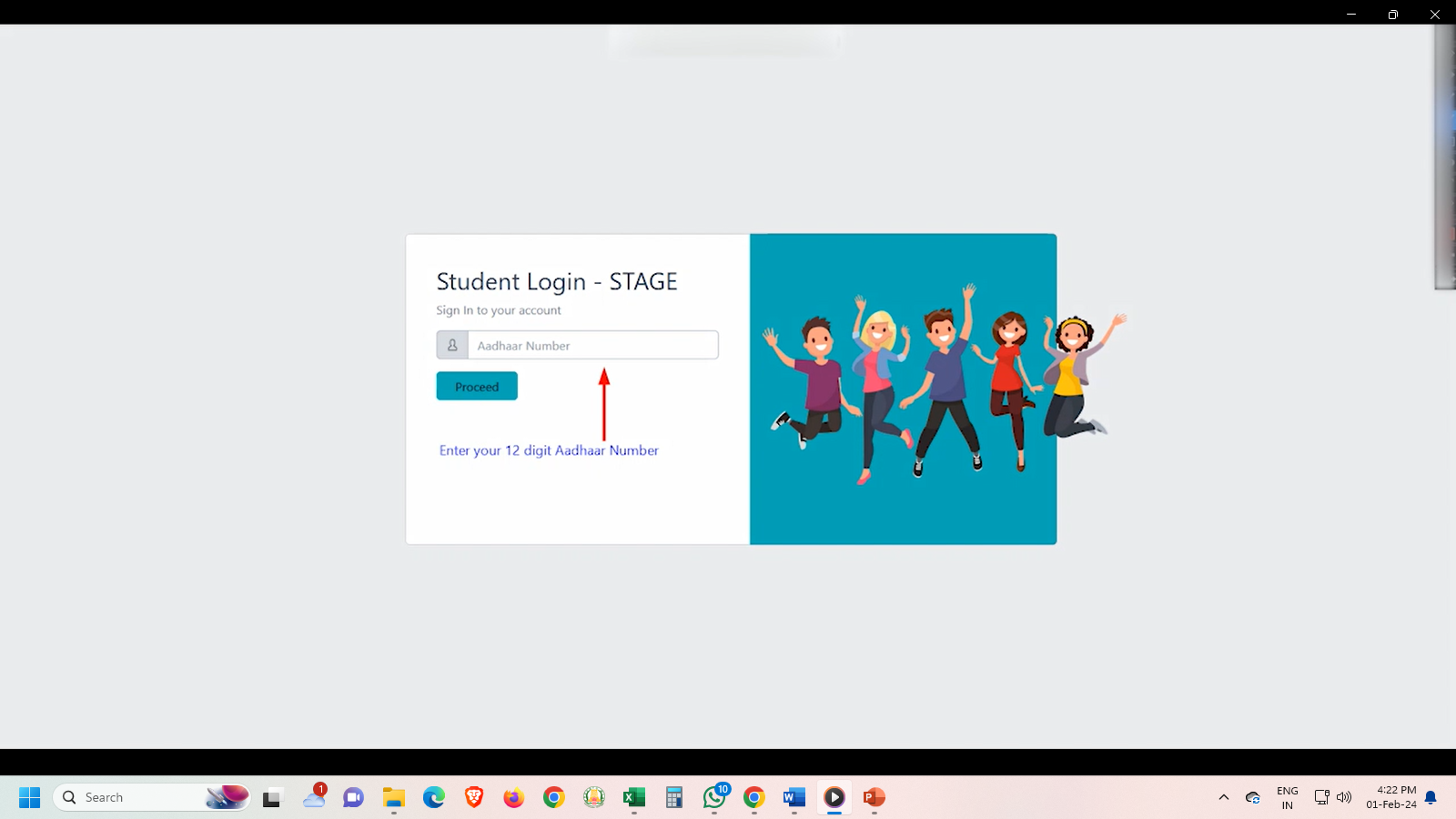 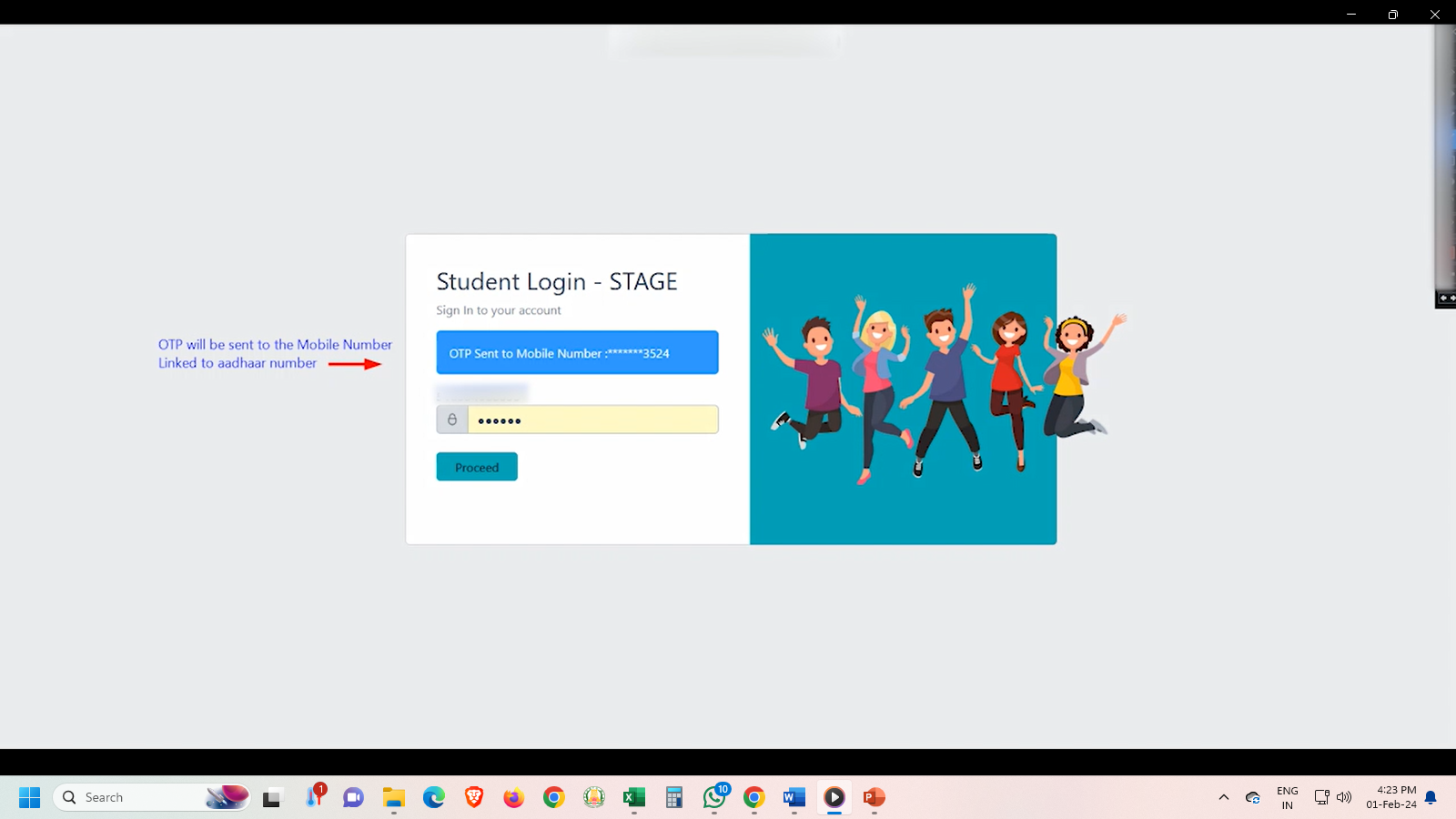 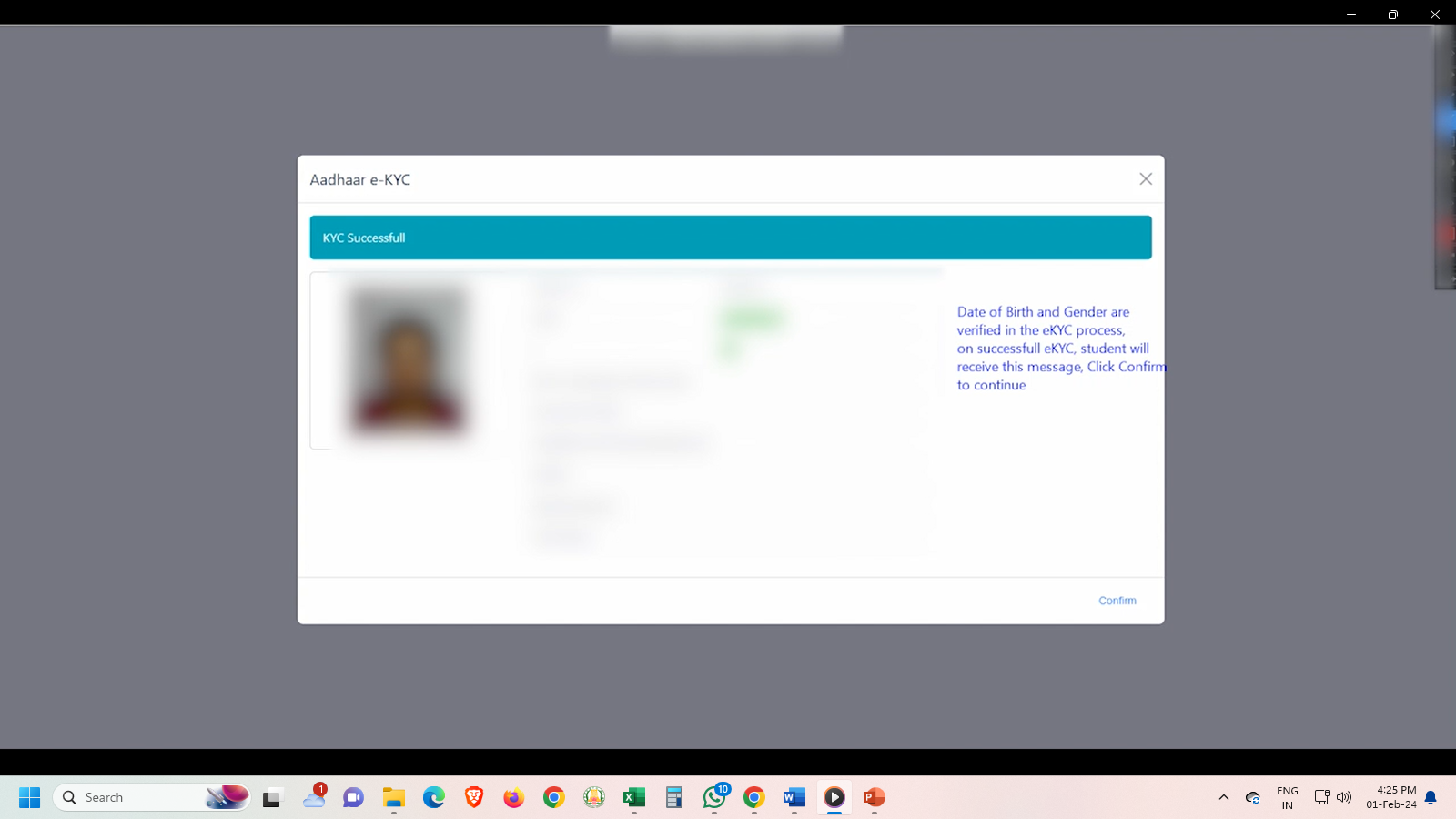 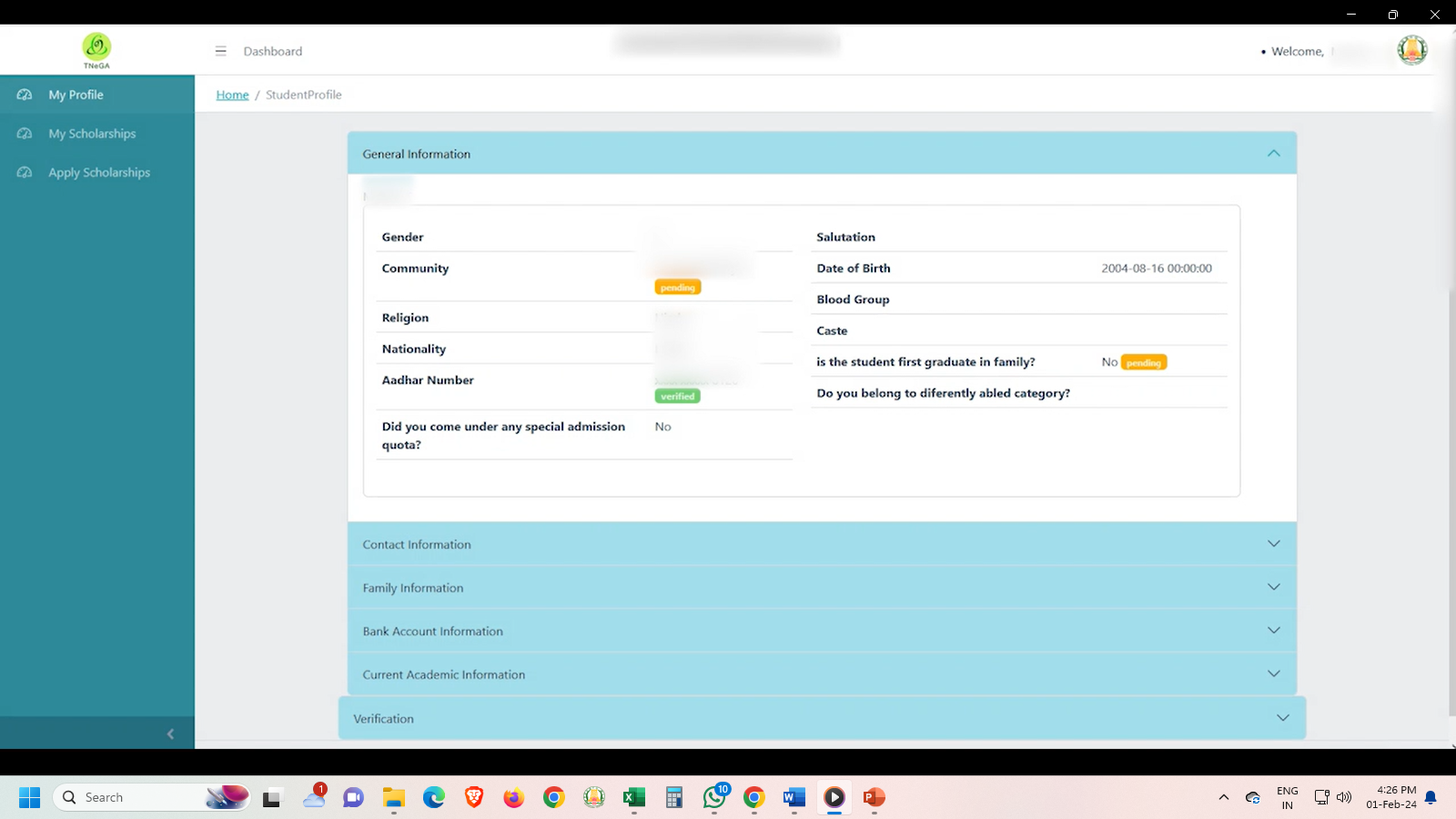 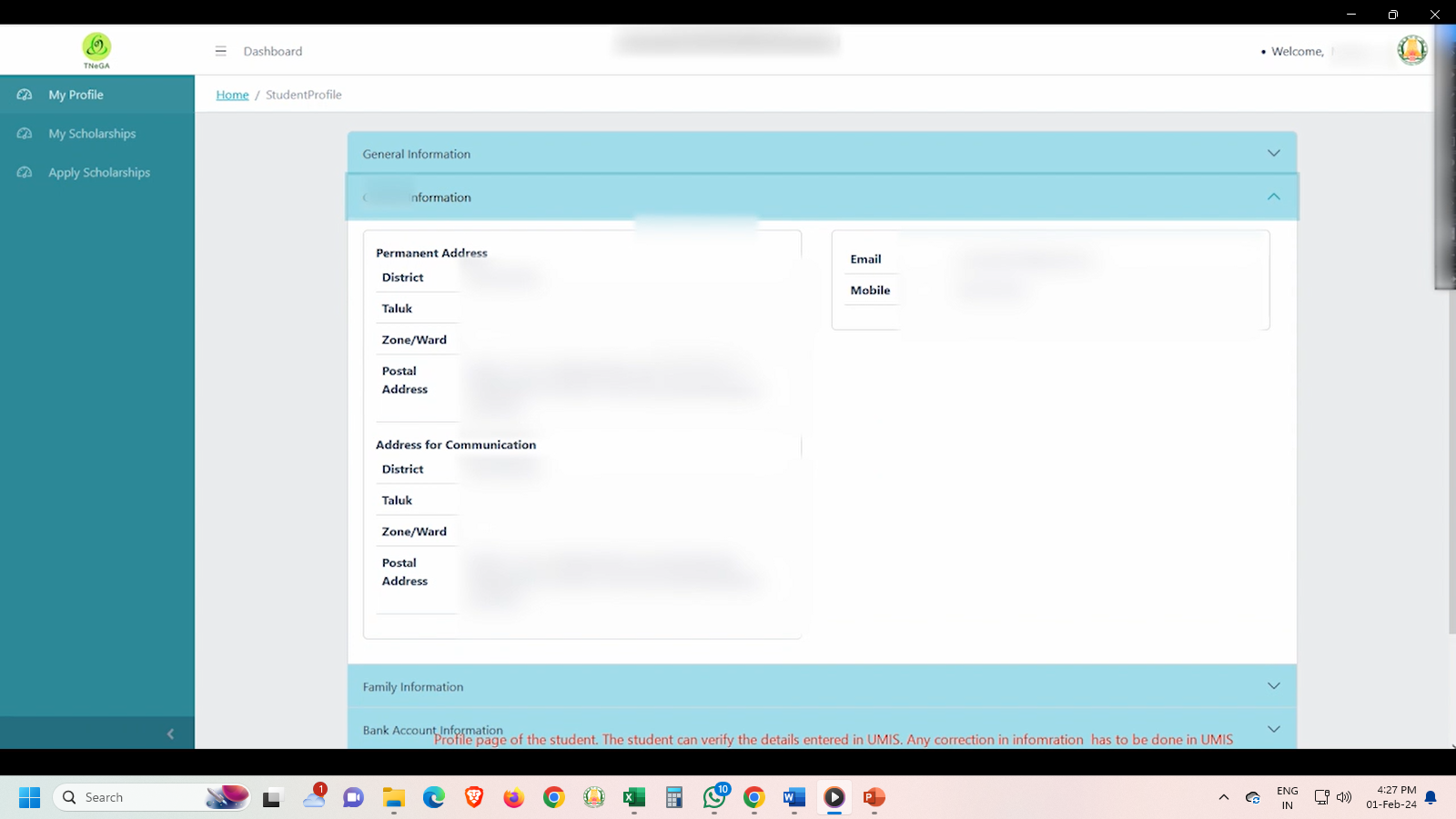 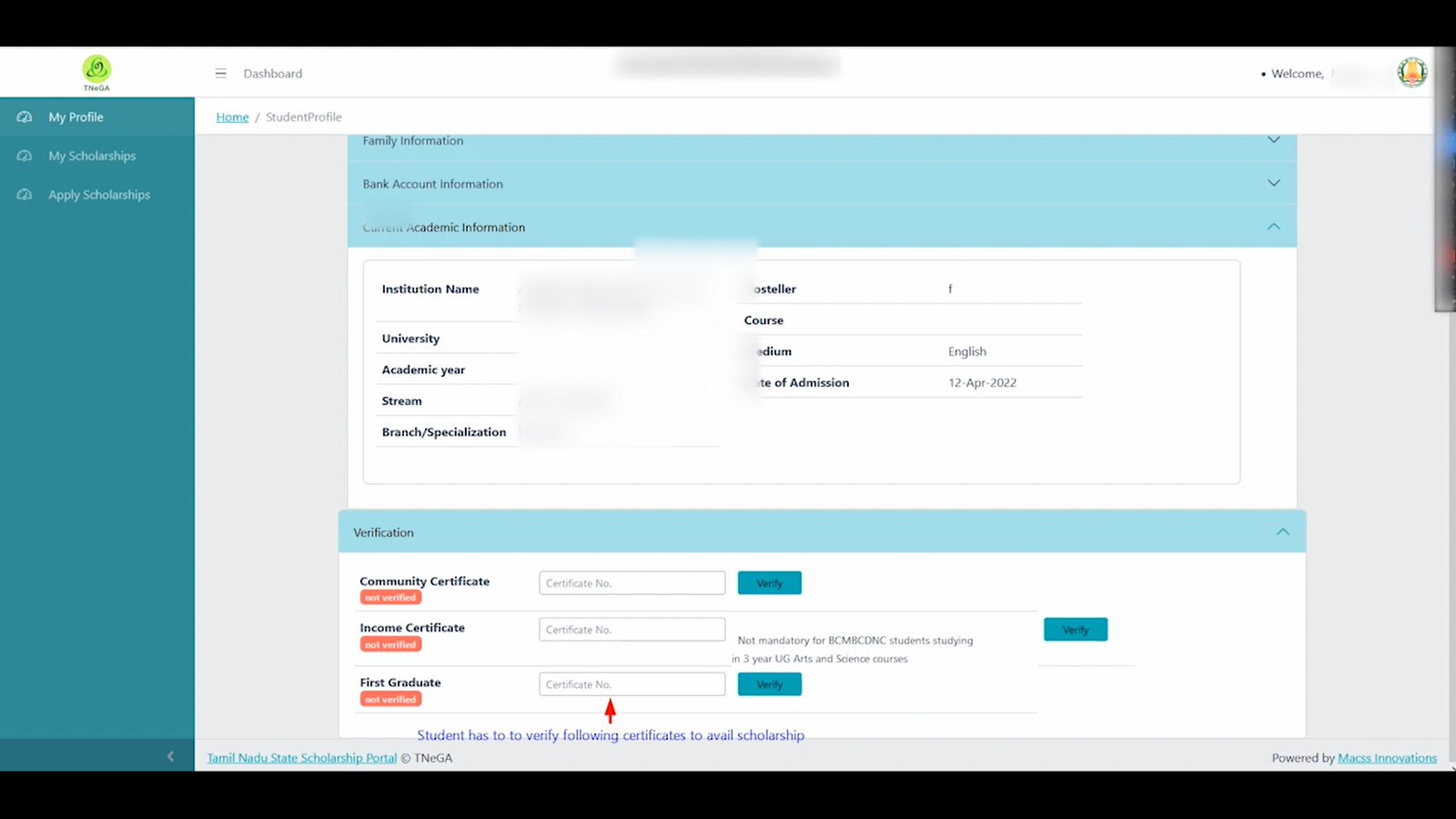 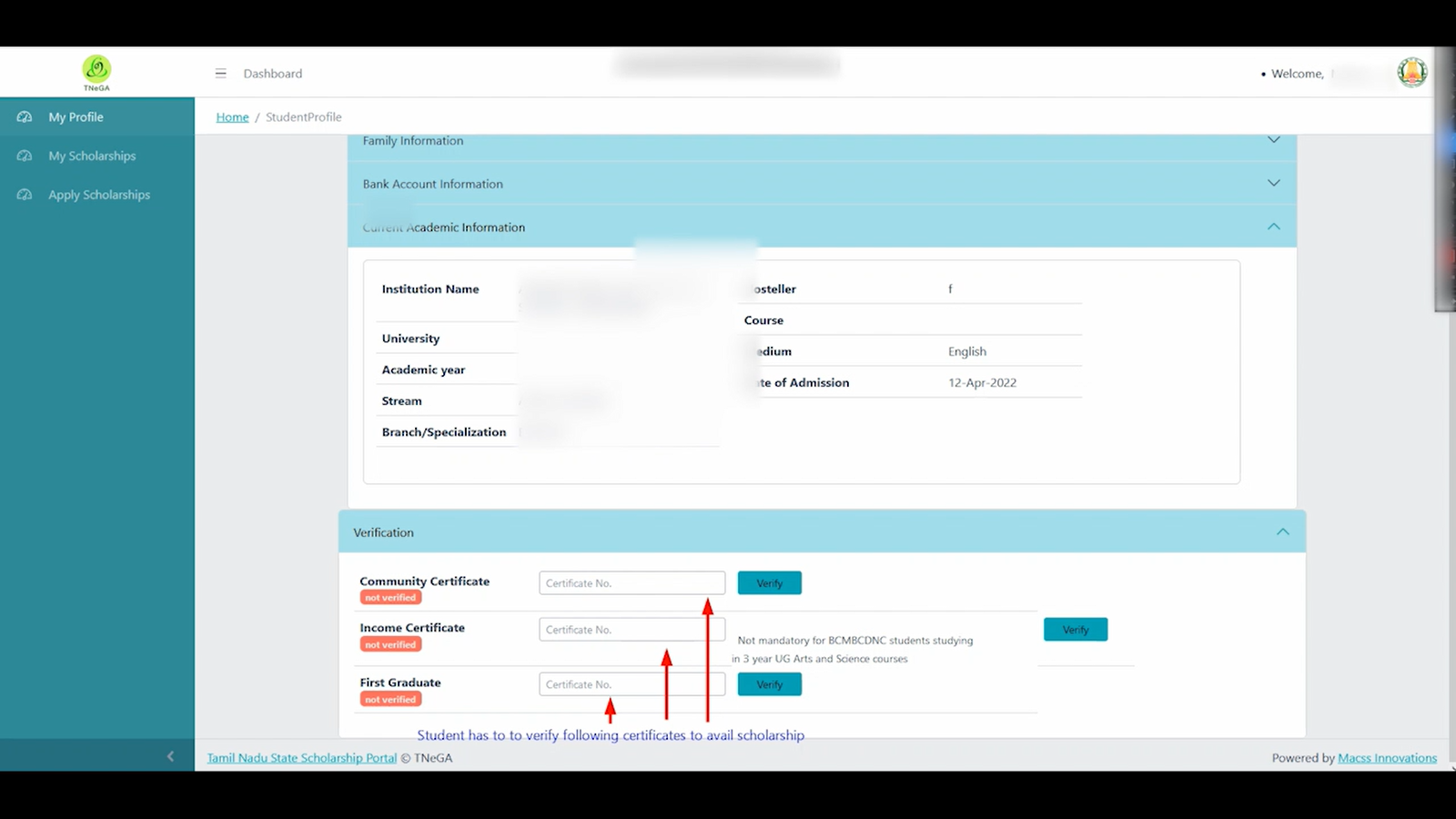 First Graduate student only verify the certificate. Others not mandatory
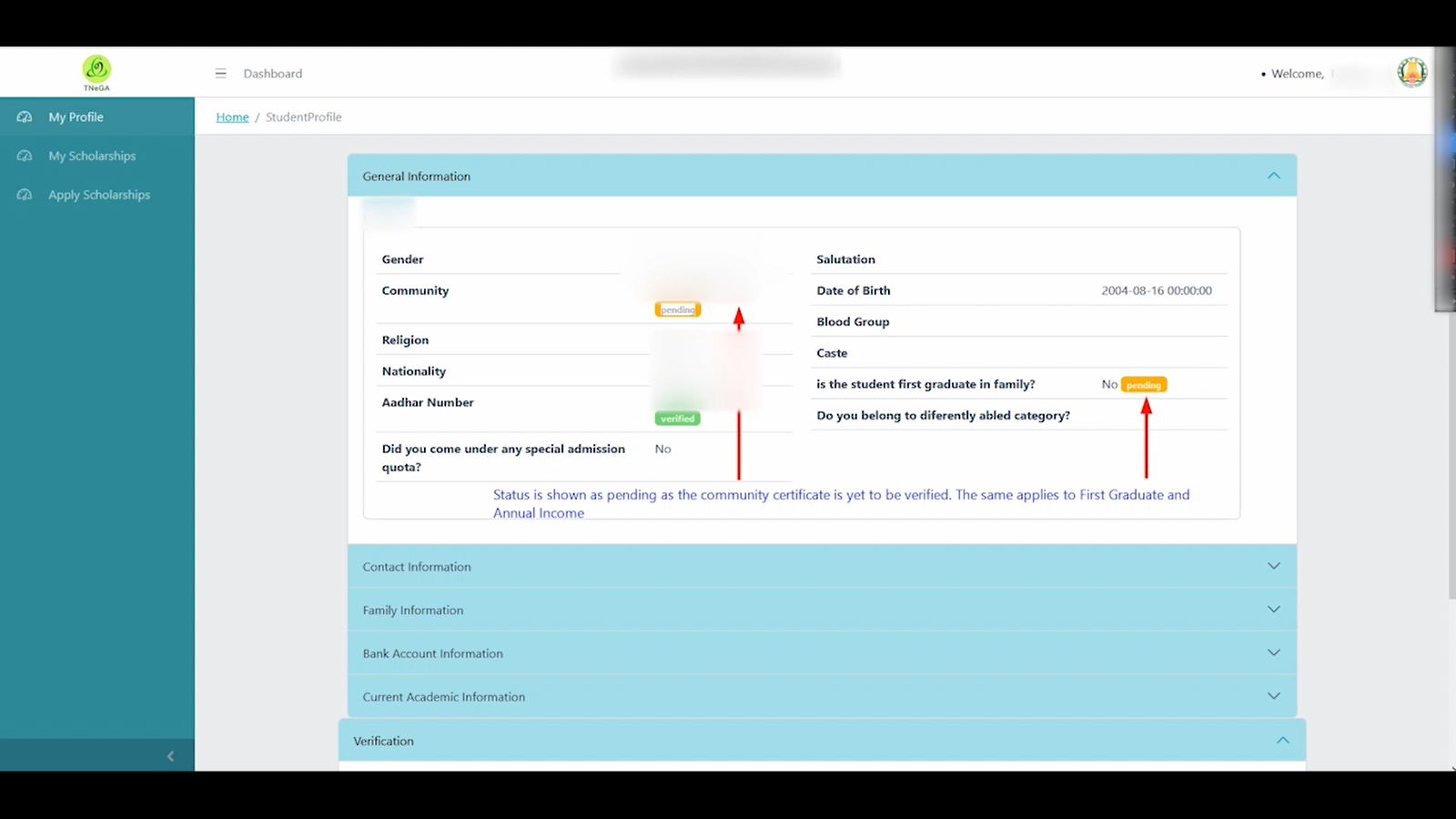 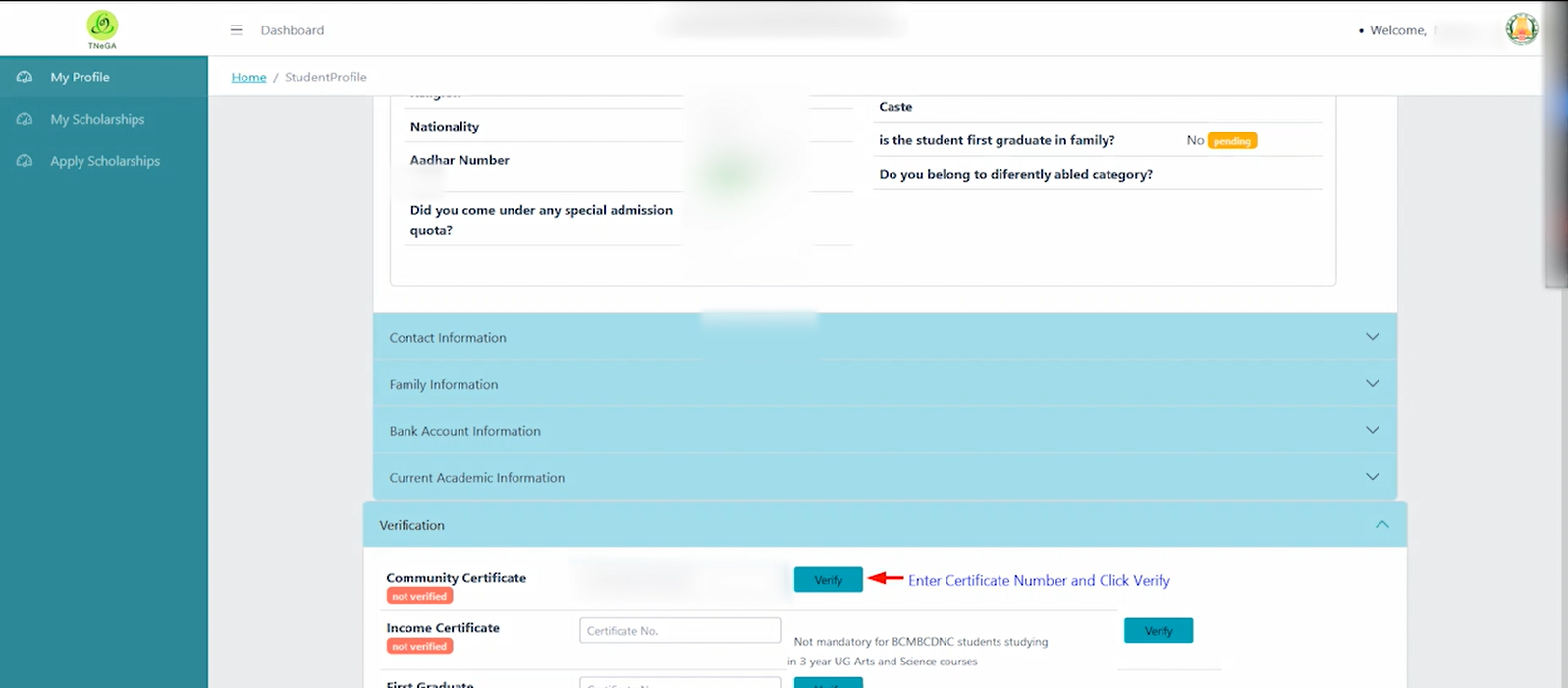 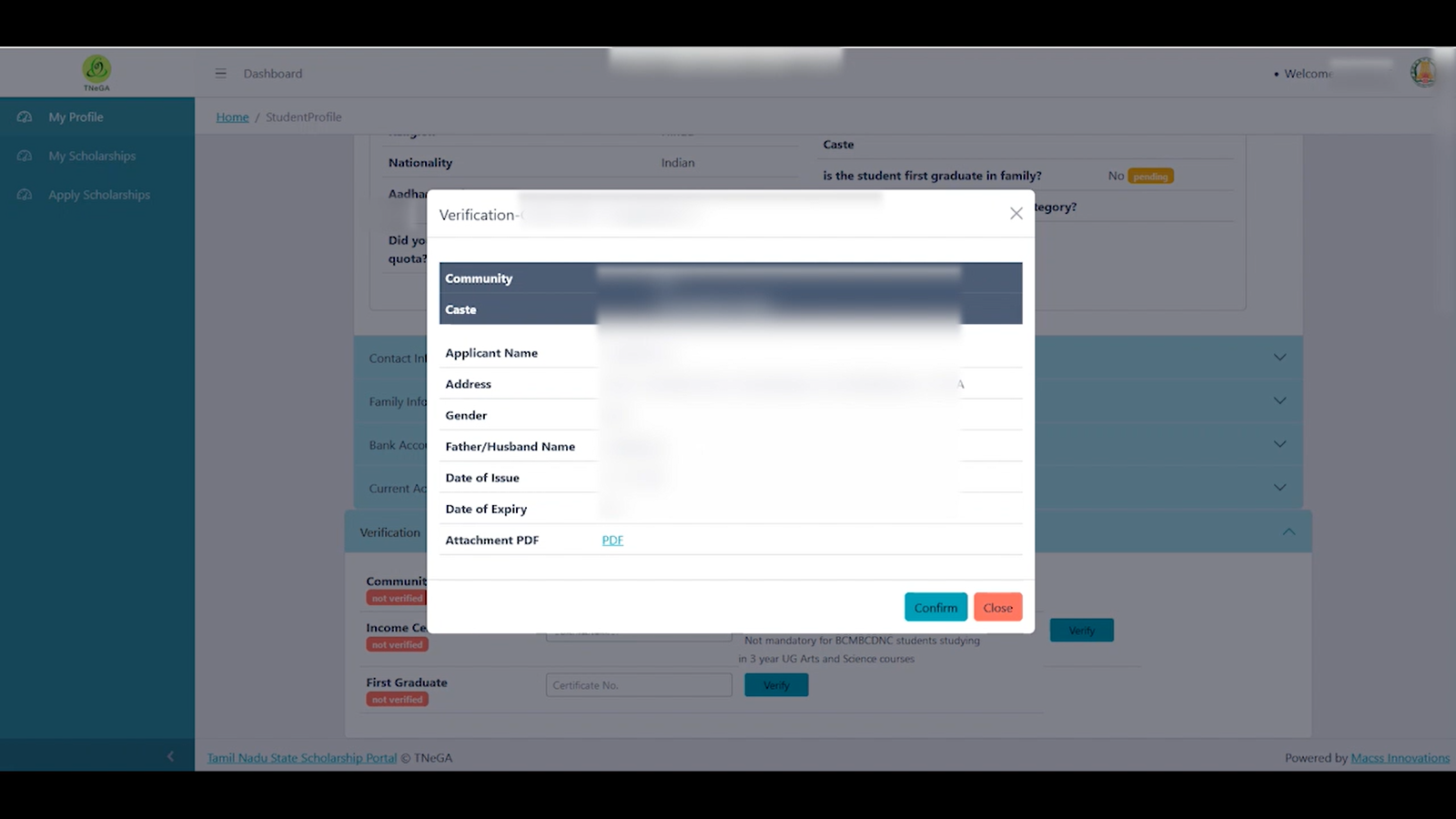 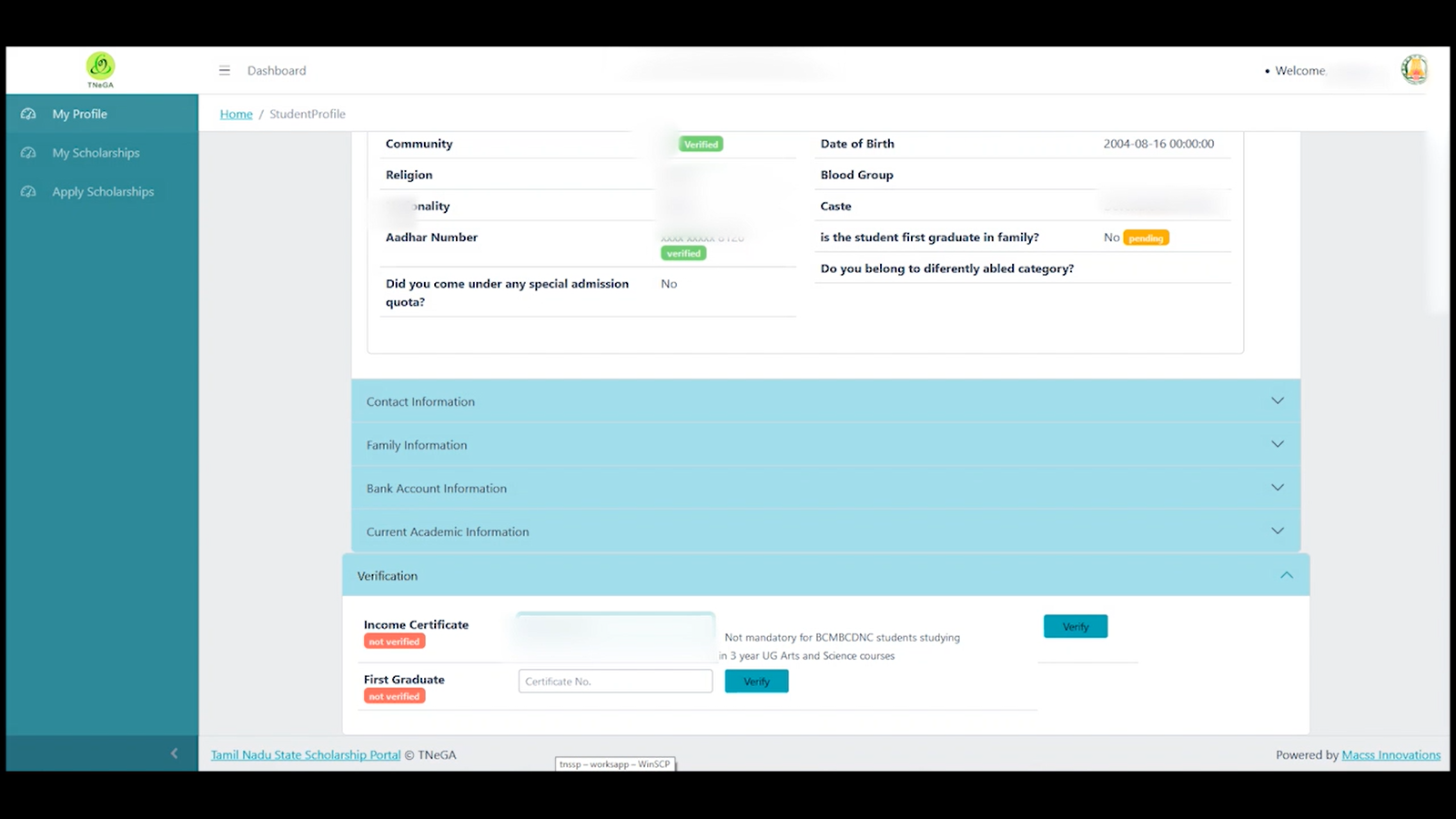 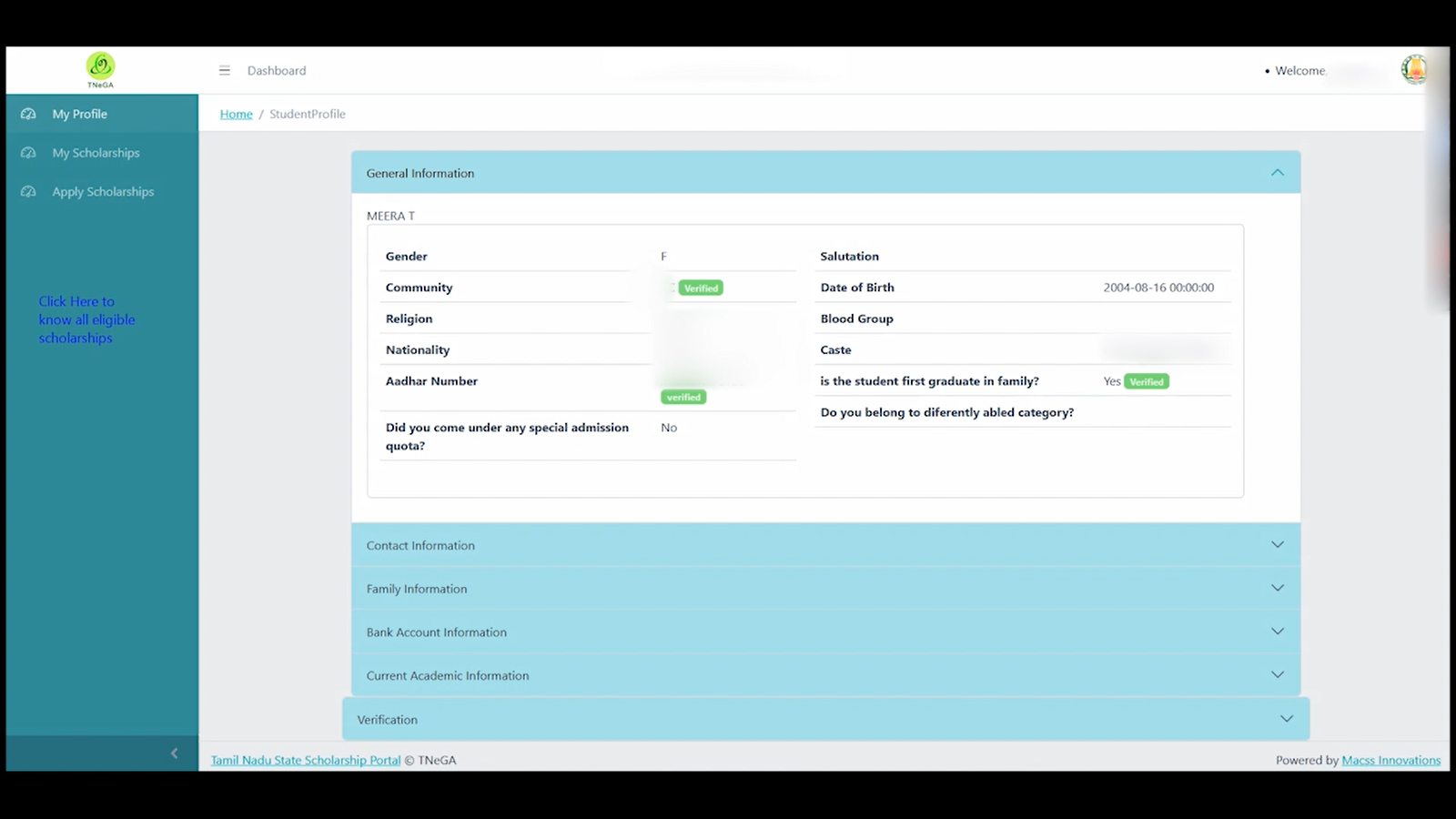 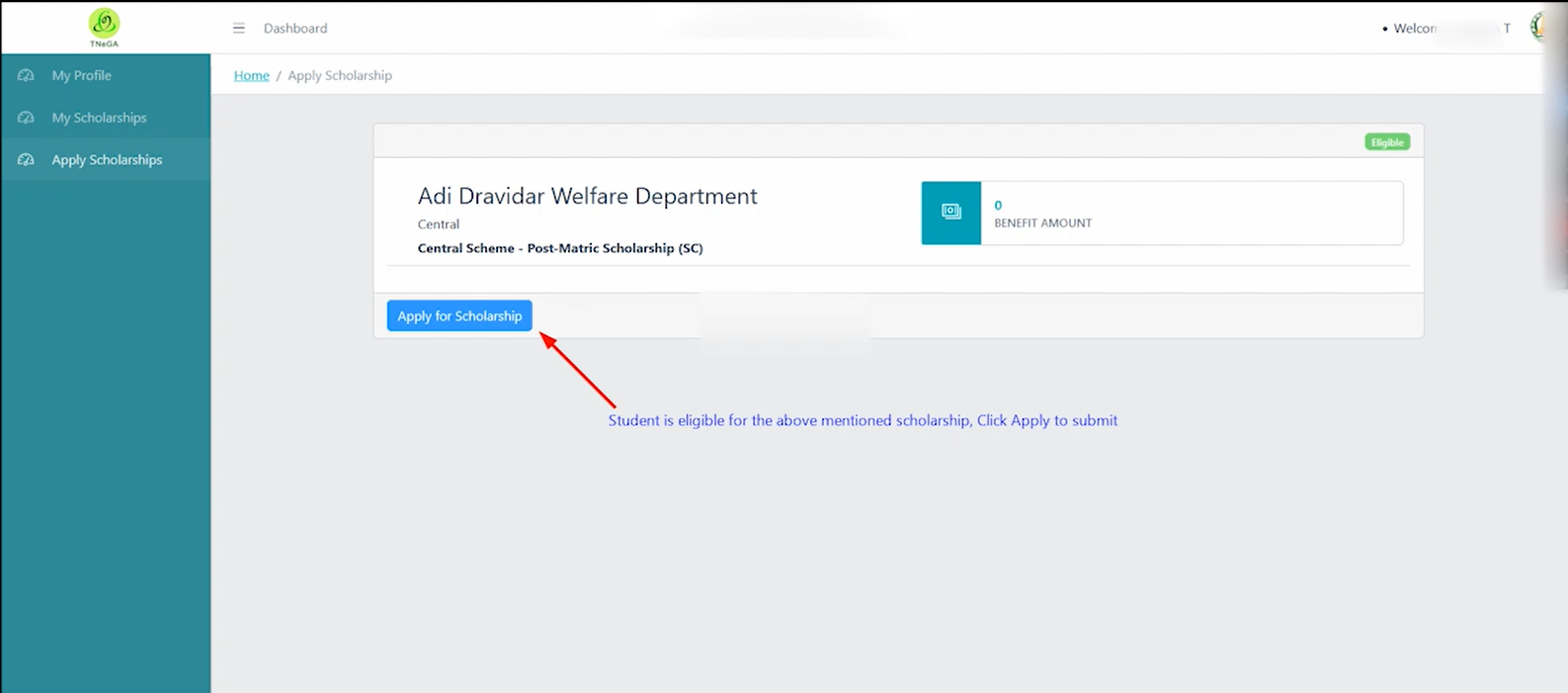 INCASE OF ANY DOUBTS REGRADING FRESHERS APPLICATION IN WEB PORTAL                                                     (L” Small Letter)DEPARTMENT MAIL ID:-(lsection.dadw@tn.gov.in)  TOLL FREE NUMBER:1800 599 7638
THANK YOU…